Trimestre: 21-Ouea: Graficas por Computadora(1151051) Grupo CSI01; Horario: Lu-Mie-Vie 16:00—17:30RESUMENES DEL CURSOSección: ¿Qué es OpenGL?
PROFESOR:	  
GUEORGI KHATCHATOUROV




http://newton.uam.mx/xgeorge/
Ayudante:	  
Carlos Yoshimar Hernández Badillo 






graficas.21p@gmail.com
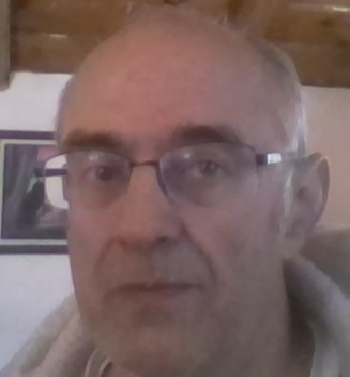 Plataformas de Realidad Virtual
OpenGL – la más tradiconal y universal
DirectX – orientada a Windows, permite no solamente  generar imágenes sino otros efectos de multimedia
Vulkan – una plataforma reciente que reúne varias tecnologías modernas

Las tarjetas graficas (GPU por siglas en inglás – Graphics Processor Unit) tienen soporte integrado para cada de las plataformas mencionadas
OpenGL es un paquete de las funciones en C
En total son mas de 200 funciones. Durante este curso vamos a aprender cómo lograr varios efectos de Realidad Virtual (RV) mediante las funciones integrados a OpenGL 
El paquete GLUT (que usamos en el marco del curso, o más moderno paquete freeglut) realiza la interfaz entre su programa de RV con el sistema operativo 
En versiones viejas de todas plataformas, la interacción de su programa con GPU era en base de llamados de unas funciones integradas en hardware. 
En versiones modernas (para OpenGL – a partir de versión 3) se puede aprovechar llamada “tecnología de funciones de sombreado” (shaders). Esta tecnología permite al programador hacer sus propias funciones para bajarlas a GPU
Paradigma de OpenGL
Paradigma = Generación de imágenes basada en modelo
Hay herramientas para representar virtualmente los modelos de  objetos y efectos del mundo real 3D
Se puede “pintar” los obejtos virtules 
Se puede simular efectos de iluminación del mundo virtual
Se puede “ver” el mundo mediante una cámara virtual colocada a una posición arbitraria
Se pueden aplicar  texturas a los objetos
Se pueden generar mundos animados
Se puede hacer mundo virtual donde operador interactua con elementos del mundo
+ mucho más
La frontera entre el programa de RV y hardware
Programador llena framebuffer y luego pasa control a hardware para visualizar contenido de framebuffer
Framebuffer (buffer del marco de imagen) es un pedazo de memoria de la computadora: 
Framebuffer=memory formed by a set of bitplanes
Bitplane = a set of bits that has one-to-one correspondence to the set of the screen pixels
La parte final del proceso de renderización
framebuffer
control
Interpretation
glFlush(void); 
glutSwapBuffers();
Image on the screen
to return to index
Comentarios a la diapositiva anterior
Para aclarar Control y Interpretación, recordamos que una imagen tiene dimensiones que pueden ser variados, luego representación de cada pixel tiene diferentes opciones y parametros, por ejemplo, mediante Rojo, Verde, Azul, mientras cada de estes puede ser representado por 4, 8, u otro número de bits 
Llamado de una de las glFlush() o glutSwapBuffers() (cual vamos aprender más adelante) puede ser considerado como ultimo jalón para visualizer la imagen de memoria a la pantalla
Ejemplos de Imágenes generadas mediante OpenGL
Revicen imágenes en Anexo I  del libro readbook : http://newton.uam.mx/xgeorge/uea/graficacion/Libros_de_apoyo_y_presentaciones/redbook.pdf , lean anotación para cada imagen

Abren por ejemplo el artículo cientifico, http://newton.uam.mx/xgeorge/CyS2014/final.pdf, 
     donde varias imágenes fueran implementados mediante OpenGL